LEMBAGA DAN PROFESI PENUNJANG PASAR MODAL
ARDY WIBOWO, MBA
LEMBAGA PENUNJANG PASAR MODAL
PENGERTIAN DAN PERAN
Lembaga penunjang pasar modal adalah pihak yang berperan aktif dalam menjalankan aktivitas pasar modal sehingga terciptanya stabilitas dan kelancaran transaksi perdagangan. Selain itu, badan memiliki tugas dalam memberikan layanan terbaik kepada masyarakat umum.
Peran:
Memastikan Keamanan dan Kelancaran Transaksi dalam Pasar Modal
Memfasilitasi Emiten Melakukan Initial Public Offering (IPO)
Menyediakan Informasi Instrumen Valid Bagi Investor
Memberikan Layanan Investasi Kepada Masyarakat Umum
2
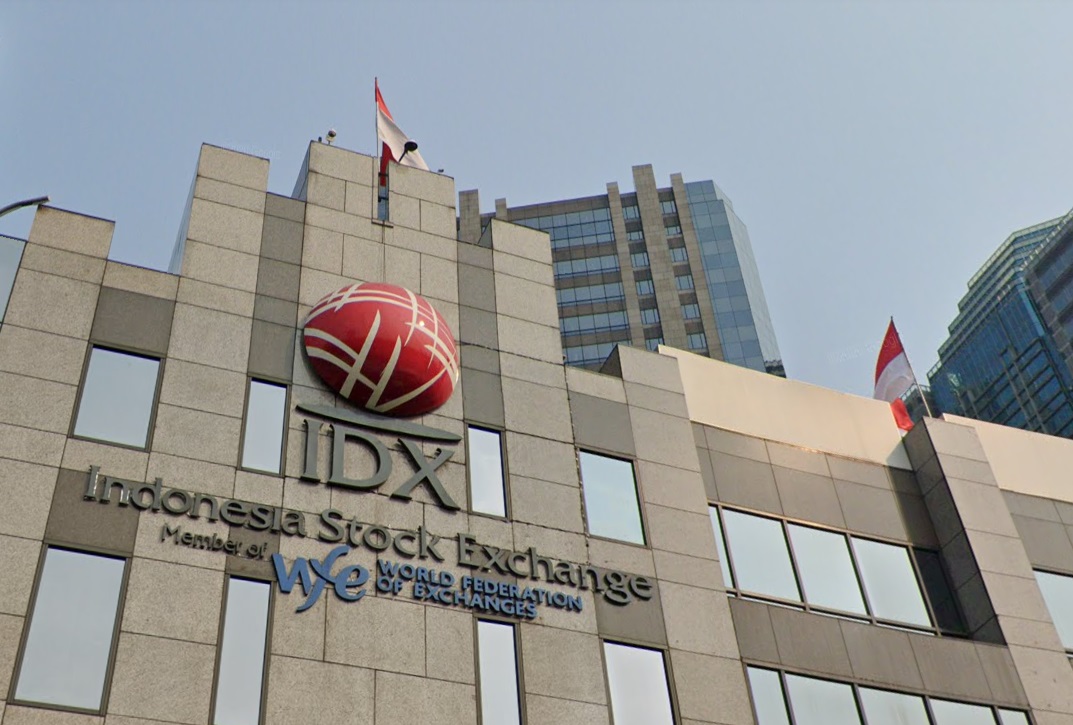 PERAN LEMBAGA PENUNJANG PASAR MODAL
Memastikan Keamanan dan Kelancaran Transaksi dalam Pasar Modal
Risiko transaksi dalam pasar modal bisa saja terjadi kapan saja. Oleh sebab itu, peran lembaga penunjang pasar modal adalah memastikan keamanan dan kelancaran transaksi perdagangan. Fungsi utamanya lembaga ini menciptakan kegiatan transaksi secara nyaman.
3
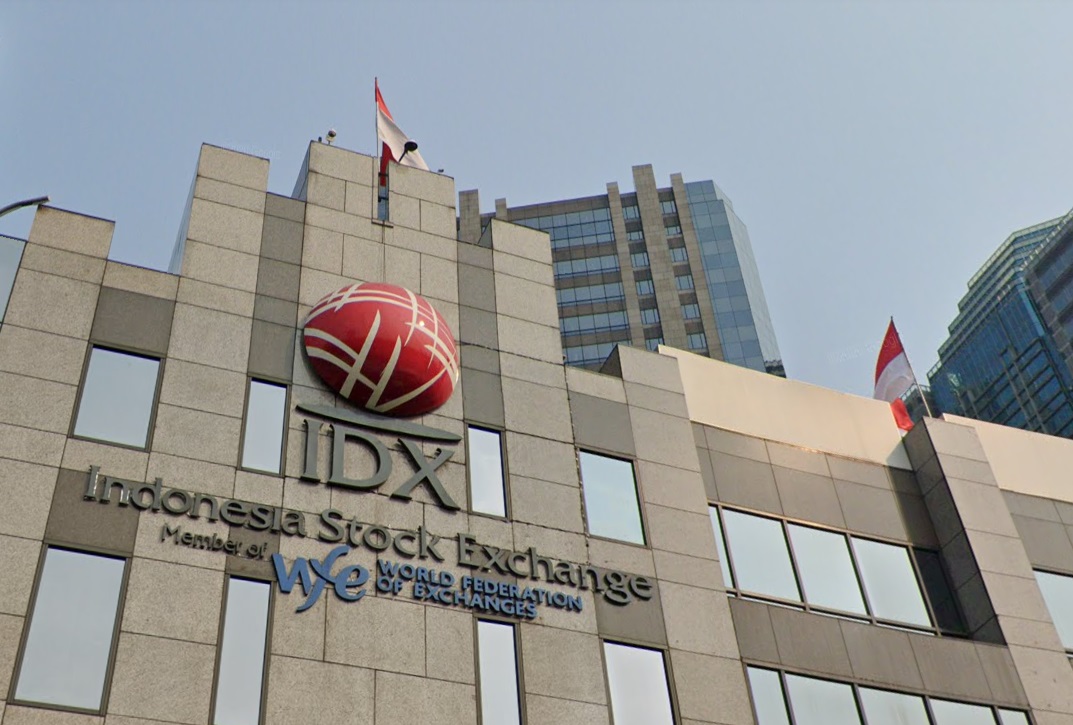 PERAN LEMBAGA PENUNJANG PASAR MODAL
Memfasilitasi Emiten Melakukan Initial Public Offering (IPO)
Perusahaan yang ingin berkesempatan membuka kepada masyarakat untuk turut serta menjadi bagian kepemilikan perusahaan harus terdaftar dalam Initial Public Offering (IPO). Salah satu peran lembaga penunjang pasar modal adalah menjadi fasilitator dalam proses IPO tersebut.
4
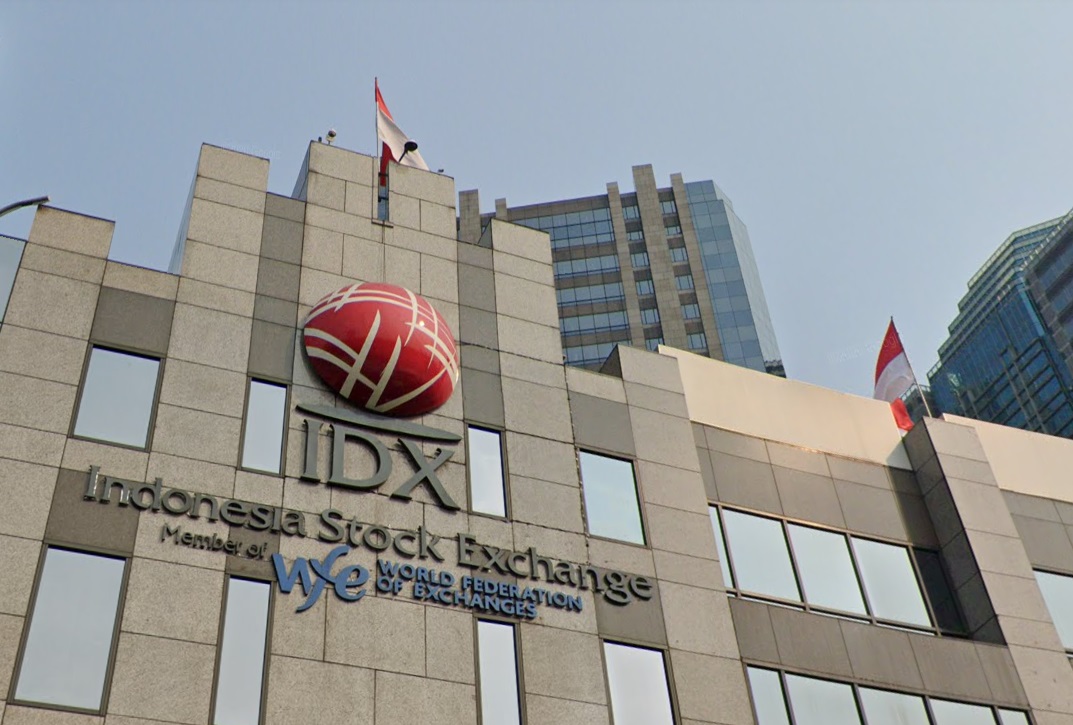 PERAN LEMBAGA PENUNJANG PASAR MODAL
Menyediakan Informasi Instrumen Valid Bagi Investor
Sebagian investor mengalami kesulitan dalam memilih instrumen pasar modal yang tepat. Oleh karena itu, sudah menjadi peran lembaga penunjang pasar modal dalam menyediakan informasi valid dan benar terkait berbagai instrumen yang tersedia kepada investor. Sehingga investor bisa memeprtimbangkannya lebih matang.
5
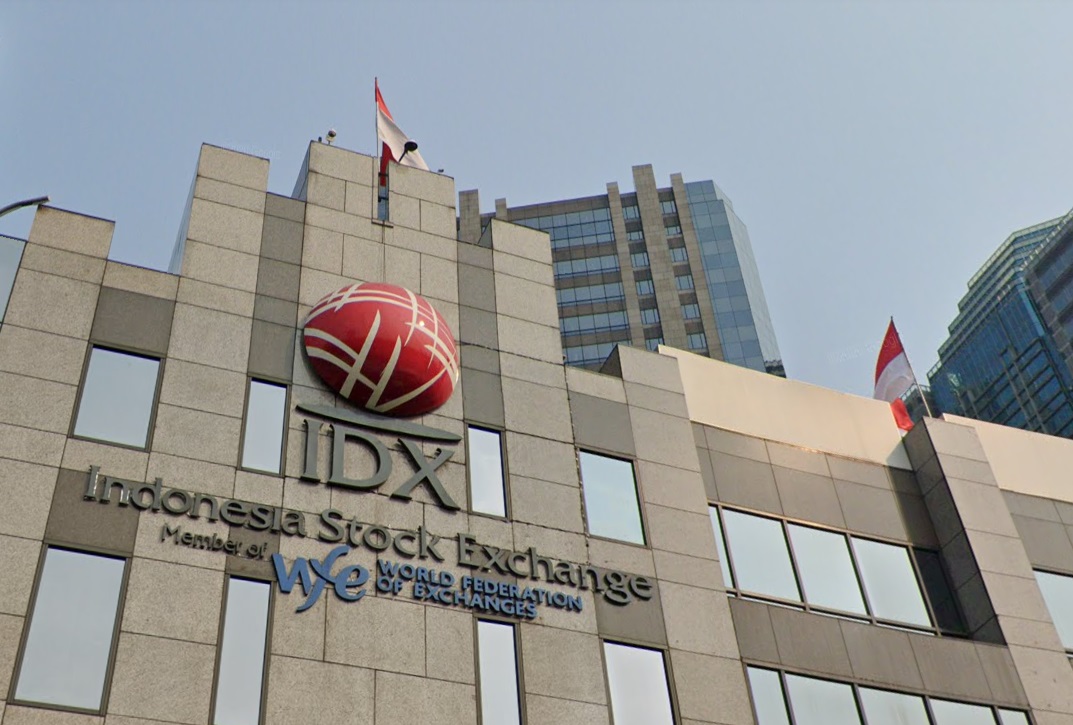 PERAN LEMBAGA PENUNJANG PASAR MODAL
Memberikan Layanan Investasi Kepada Masyarakat Umum
Terakhir, peran lembaga penunjang pasar modal adalah sebagai jembatan antara pihak pasar modal kepada masyarakat umum. Sehingga memberikan layanan investasi kepada masyarakat merupakan tugas wajib pihak ini. Agar masyarakat umum mendapatkan akses informasi dan layanan investasi yang akurat.
6
9 LEMBAGA PENUNJANG PASAR MODAL
Badan Pengawas Pasar Modal
Badan Pengawas Pasar Modal atau Bapepam-LK merupakan badan yang bergerak untuk mengawasi aktivitas pasar modal. Lembaga ini berusaha melindungi kepentingan investor, emiten, dan masyarakat.
Tak hanya itu, Bapepam-LK juga berwenang dalam menyusun dan menerapkan peraturan terkait pasar modal. Apabila terdapat permasalahan yang diajukan oleh pihak pelaku pasar modal, maka Badan Pengawas Pasar Modal harus turut serta membantu menyelesaikannya.
Saat ini, peran Bapepam-LK sebagai lembaga penunjang pasar modal telah berganti menjadi OJK atau Otoritas Jasa Keuangan. Dalam menjalankan tugas dan perannya, Badan Pengawas ini berada di bawah Kementerian Keuangan. Tak heran, kedua lembaga ini melakukan banyak koordinasi terkait kebijakan pasar modal.
7
9 LEMBAGA PENUNJANG PASAR MODAL
Bank Kustodian
Bank Kustodian adalah badan yang menerima harta dan menyimpan seluruh efek baik dari dividen, bunga, dan hak-hak efek pihak pasar modal. Tak hanya itu saja, lembaga ini juga berperan dalam menemukan solusi atas masalah yang terjadi dalam transaksi efek dan menjadi pihak perwakilan nasabah.
Tidak semua pihak dapat menjadi bank kustodian. Terdapat beberapa kriteria dan syarat tertentu yang diajukan oleh pemerintah sehingga bank kustodian mampu beroperasi secara terpercaya.
8
9 LEMBAGA PENUNJANG PASAR MODAL
Biro Administrasi Efek
Biro Administrasi Efek adalah pihak yang bertugas sebagai fasilitator bagi perusahaan emiten dan investor dalam menjalankan kegiatan di bursa efek. Dalam hal ini, Biro Administrasi Efek akan membantu pengelolaan sistem administrasi efek di pasar perdana dan sekunder.
Tindakan mencatat dan memindahkan kepemilikan efek dengan kontrak yang telah disusun bersama emiten merupakan fungsi lain sebagai Biro Administrasi Efek. Lembaga ini bersifat opsional bagi investor atau emiten. Karena jasa penanganan administrasi efek tidak seluruh pihak sanggup mengelolanya.
9
9 LEMBAGA PENUNJANG PASAR MODAL
Wali Amanat
Wali amanat adalah wakil dari investor atau pemegang saham dalam menangani hal berkaitan dengan transaksi pasar modal. Lembaga ini juga bisa berperan seperti pengacara dimana mengajukan tuntutan hingga ranah pengadilan bila pelaku pasar modal mengalami masalah yang harus diselesaikan dalam jalur hukum.

Pemeringkat Efek
Pemeringkat efek adalah lembaga yang berfungsi melakukan pemeringkatan dan memberi peringkat terhadap suatu efek yang meraih level tertentu. Dalam menjalankan tugasnya, pemeringkat efek harus bersikap obyektif, independen, tidak terpengaruh pihak lain, dan mempertanggungjawabkan penilaian hasil peringkat suatu instrumen.
10
9 LEMBAGA PENUNJANG PASAR MODAL
Perusahaan Emiten
Lembaga penunjang pasar modal di Indonesia yang tak kalah penting yakni perusahaan emiten. Badan ini berfungsi sebagai pihak yang menerbitkan surat berharga dan mempunyai sejumlah portofolio efek untuk diperdagangkan kepada investor. Emiten hadir untuk membuka kesempatan masyarakat dalam berinvestasi sehingga perusahaan mendapatkan modal dalam rangka memajukan bisnisnya.

Lembaga Kliring dan Penjaminan (LKP)
Lembaga Kliring dan Penjaminan atau (LKP) yaitu pihak penyedia layanan jasa kliring dan menjamin dalam menyelesaikan kasus atau masalah dalam transaksi di bursa efek. Lembaga yang mendapatkan izin usaha sebagai Lembaga Kliring dan Penjaminan yaitu PT Kliring Penjaminan Efek Indonesia (KPEI).
11
9 LEMBAGA PENUNJANG PASAR MODAL
Lembaga Penyimpanan dan Penyelesaian (LPP)
Lembaga Penyimpanan dan Penyelesaian atau (LPP) yakni penyelenggara segala jenis aktivitas bank kustodian dan perusahaan efek berupa kustodian sentral. Satu-satunya lembaga yang dipercaya menjadi LPP di Indonesia adalah PT Kustodian Sentral Efek Indonesia (KSEI).

Ahli Syariah Pasar Modal
Pasar modal tidak hanya bersifat konvensional saja. Terdapat pasar modal syariah sebagai perdagangan dengan prinsip syariah. Oleh sebab itu, lembaga penunjang pasar modal syariah juga diperlukan, yaitu ahli syariah pasar modal.
Pihak terkait dapat dari individu perseorangan atau badan usaha dengan syarat memiliki kapasitas pengetahuan memadai. Lembaga ini berfungsi sebagai penyedia informasi, pemberi nasihat, dan pengawas dalam penerapan prinsip syariah di pasar modal.
12
PROFESI PENUNJANG PASAR MODAL
-
Otoritas Jasa Keuangan (OJK) telah menetapkan jenis-jenis profesi penunjang pasar modal sesuai dengan ketentuan pemerintah.
Dalam perkembangannya, pasar modal juga memerlukan dukungan dari profesi dan lembaga penunjang pasar modal untuk membantu proses pengoperasiannya.
Pihak-pihak tersebut bertugas untuk memastikan keamanan transaksi, memberikan fasilitas pada emiten dalam melakukan IPO, serta menyediakan informasi instrumen bagi investor.
13
PROFESI PENUNJANG PASAR MODAL
AKUNTAN PUBLIK
Pihak pertama yang termasuk dalam profesi penunjang pasar modal Indonesia adalah akuntan publik.
Akuntan publik merupakan seseorang yang telah mendapat izin untuk memberikan jasa sebagaimana telah diatur dalam UU Akuntan Publik No. 5 Tahun 2011.
Akuntan publik adalah akuntan independen yang memberikan jasa pengelolaan finansial tertentu dan menerima pembayaran atas jasa tersebut.
Dalam pasar modal, profesi ini berperan sebagai auditor. Mereka bertugas untuk memeriksa dan memberikan pendapat terkait laporan keuangan di pasar modal.
Akuntan publik akan memberikan penilaian wajar atau tidaknya suatu laporan keuangan dari sebuah perusahaan yang akan menerbitkan saham baru atau go public.
Hasil penilaian tersebut nantinya akan disampaikan kepada para pemangku kebijakan untuk diterbitkan secara berkala melalui media massa.
14
PROFESI PENUNJANG PASAR MODAL
KONSULTAN HUKUM
Konsultan hukum adalah ahli hukum yang memberikan jasa konsultasi kepada pihak lain terkait suatu permasalahan ataupun perencanaan.
Dalam pasar modal, konsultan hukum bertugas untuk memberikan dan menandatangani pendapat hukum terkait emiten.
Selain itu, konsultan hukum juga terlibat dalam penerbitan saham untuk memastikan dan memberikan pendapat terkait komponen-komponen hukum dari perusahaan secara independen.
Konsultan hukum pasar modal tidak bisa dilakukan oleh sembarang orang, mereka wajib terdaftar dalam HKHPM (Himpunan Konsultan Hukum Pasar Modal) dan memenuhi persyaratan dari OJK.
15
PROFESI PENUNJANG PASAR MODAL
NOTARIS
Selanjutnya dari profesi penunjang pasar modal adalah notaris yang berwenang dalam pembuatan akta perubahan anggaran dasar emiten.
Notaris pasar modal juga bertugas untuk menghadiri setiap Rapat Umum Pemegang Saham (RUPS) dan Rapat Umum Pemegang Saham Luar Biasa (RUPSLB) yang diadakan oleh emiten.
Pada kegiatan tersebut, notaris harus menyiapkan berita acara RUPS, mempersiapkan naskah perjanjian, membuat naskah perubahan anggaran dasar, serta memastikan seluruh materi anggaran dasar tidak bertentangan dengan aturan perundang-undangan.
Sedangkan dalam proses go public, notaris bertugas untuk membuat dan meneliti keabsahan akta-akta atau perjanjian yang berhubungan dengan RUPS dan perubahan anggaran dasar.
16
PROFESI PENUNJANG PASAR MODAL
PENILAI
Profesi penunjang pasar modal berikutnya adalah penilai (appraiser) yang bertugas untuk memberikan jasa profesional dalam menentukan nilai wajar aktiva suatu perusahaan.
Dalam menjalankan tugas tersebut, penilai menerbitkan dan menandatangani laporan penilai sebagai pendapat atas nilai wajar aktiva dari suatu perusahaan.
Selain itu, penilai juga berperan sebagai penasihat investasi (investment advisor) sebagai pihak yang memberikan nasihat kepada emiten atau calon emiten terkait masalah keuangan, seperti nasihat tentang struktur modal.
17
TERIMAKASIH